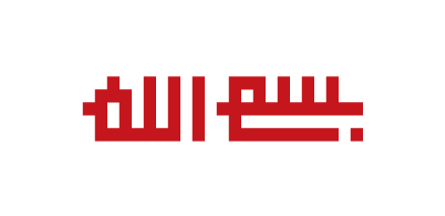 هم افزایی علم اعصاب شناختی و مطالعات مدیریتی
دانشگاه جامع امام حسین علیه السلام
دانشکده مدیریت و اقتصاد
   21 شهریور 1402 ه.ش
نقشه ی راه
مقدمه بحث
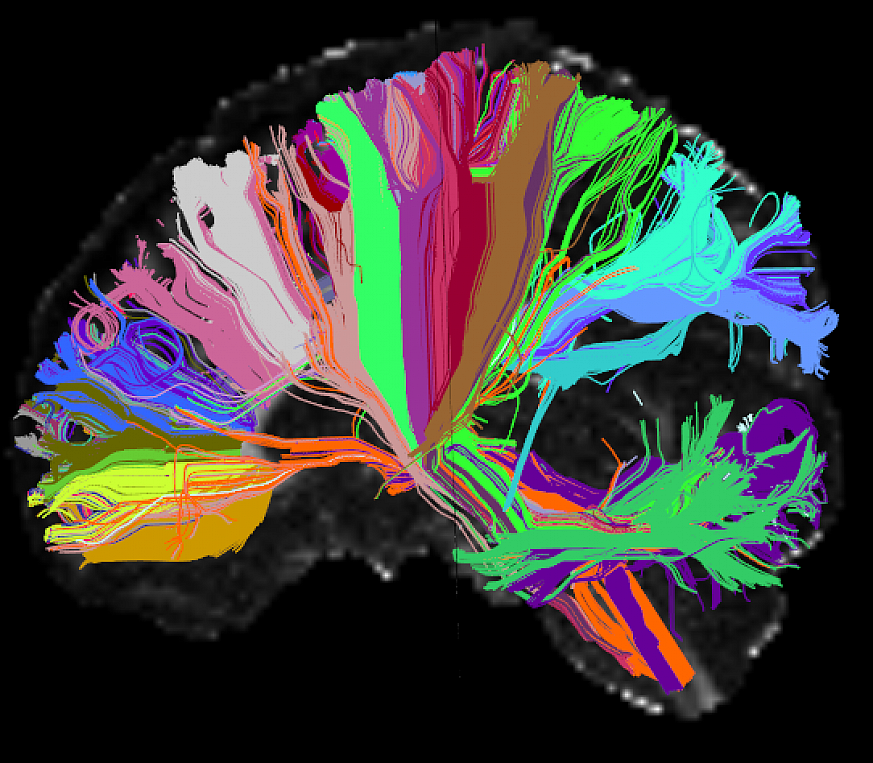 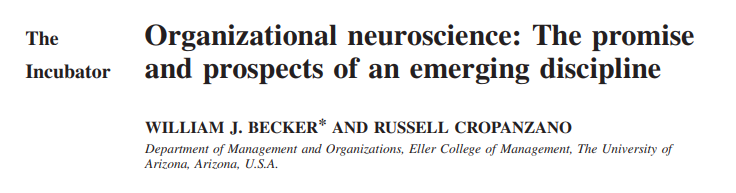 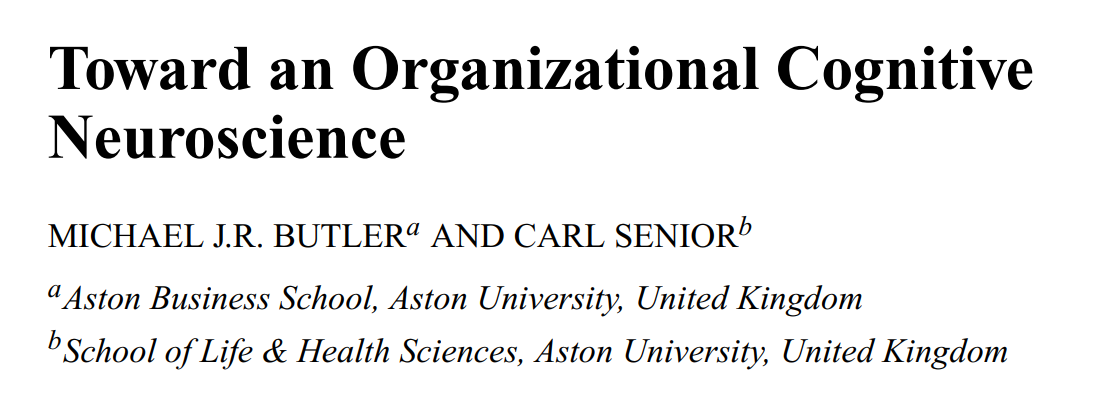 چارچوب نظری مطالعه میان رشته ای
تاریخ مملوء است از نمونه تلاش های انجام گرفته برای در هم آمیختن علوم اجتماعی و طبیعی که به دلیل سردرگمی در مورد مسائل فلسفی بنیادین نتایج نادرستی در بر داشته اند.
پل گلیمچر
 چارچوب نظری مطالعات میان رشته ای علم اعصاب شناختی و علم مدیریت مبتنی بر دو مبناست:
چارچوب نظری مطالعه میان رشته ای
واقع گرایی انتقادی 
ماهیت این بحث فلسفی است و نظر به پذیرش رویه های عصب شناسانه به عنوان رویکردی مکمل در کنار سایر روش های تحقیق در علم مدیریت دارد.
آنچه که به عنوان نتیجه از این مبنا مورد استفاده قرار میگیرد تقابل پدیدارشوندگی در قبال تقلیل گرایی است که مبتنی بر سلسله مراتب شپرد قصد قطعی خود را در فروکاستن تمامی پدیدار ها به امور زیست شناسی سلولی-مولکولی دارد.
چارچوب نظری مطالعه میان رشته ای
شناخت در موقعیت اجتماعی
 
ماهیت این بحث نظری است، و عمده ی مطالب و مطلوب آن جایگذاری مغز و ذهن در کنار سایر مولفه های زمینه ای است که شناخت را توسیع داده و در افزودگی پهنا و ژرفای شناخت سهم عمده ای دارد.
چارچوب نظری مطالعه میان رشته ای
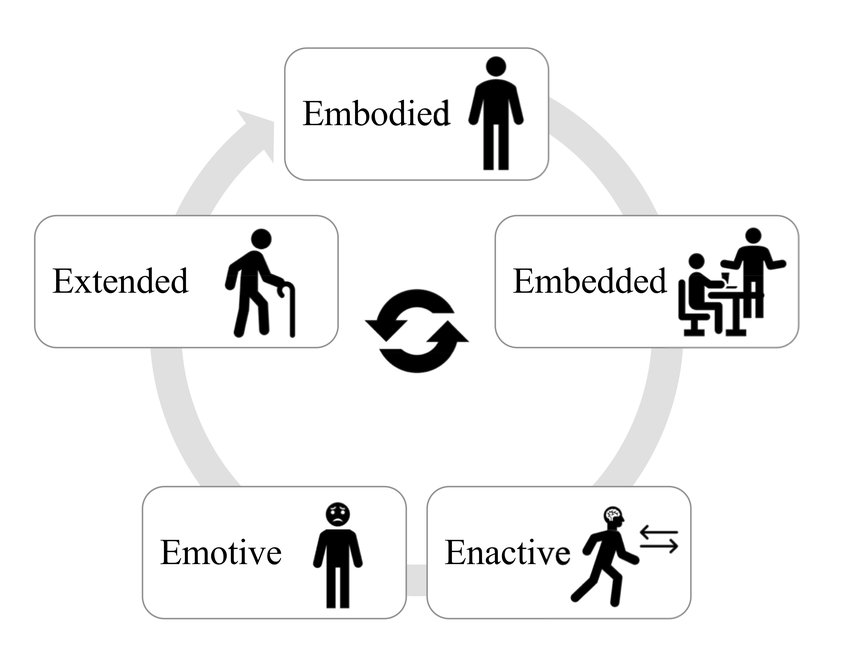 مطالعه موردی شایستگی همدلی
آیا همدلی قابل سرایت است؟
همدلی به چه میزان متوجه موقعیت محوری و یا خصیصه محوری است؟
آستانه ی همدلی تا رسیدن به سطح بی تفاوتی کجاست؟
مطالعه موردی شایستگی همدلی
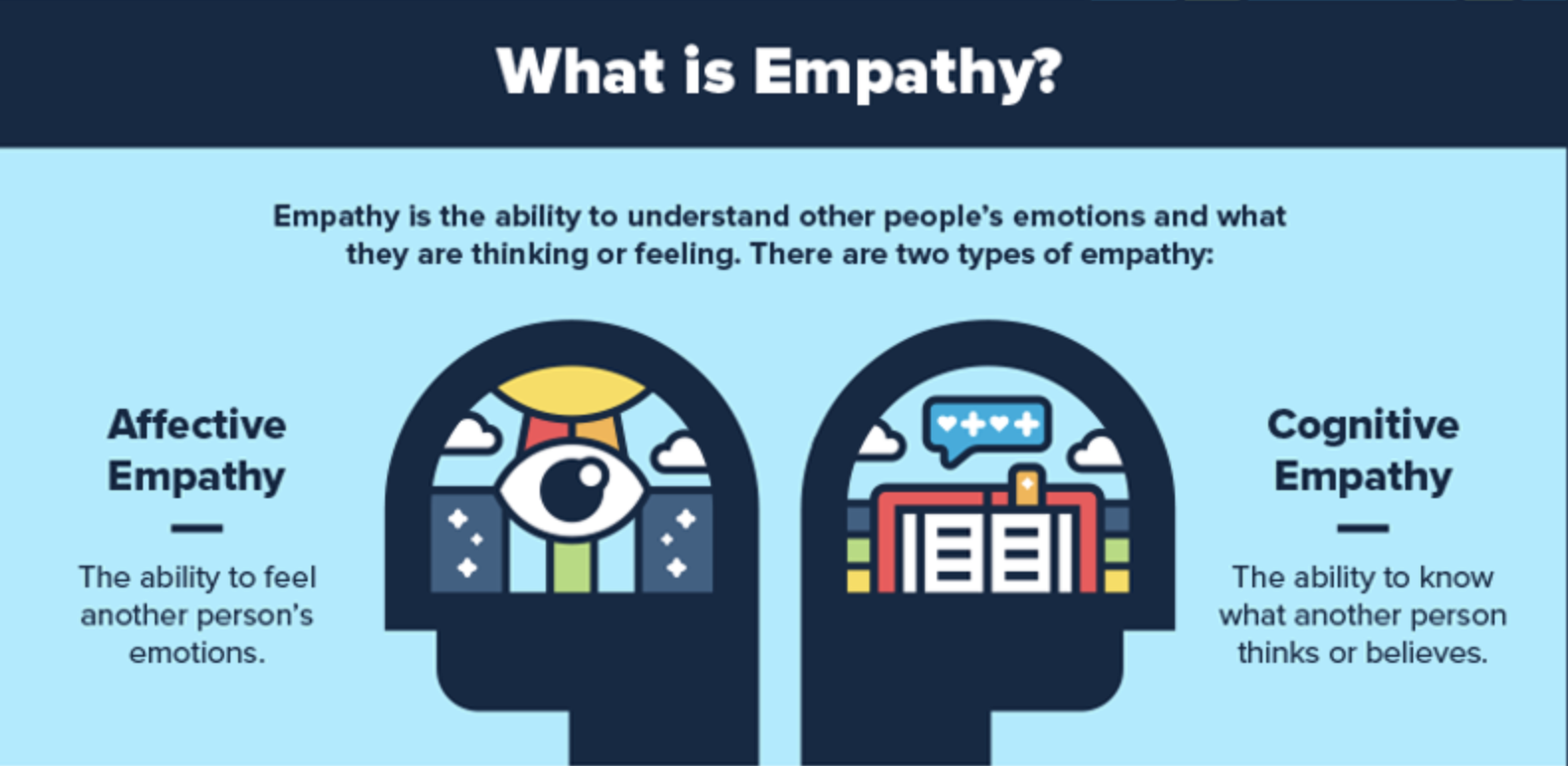 دورنمای مطالعاتی و کاربردی
در حوزه ی کاربردی سازی مطالعات علم اعصاب در بستر دانش مدیریت و به عنوان مثال مدیریت منابع انسانی اقدامات ذیل در جهت بهسازی عصبی و تحقق اهداف مدیریتی قابل پیگیری است:
دورنمای مطالعاتی و کاربردی
در نهایت آنچه که ضروری می نماید توجه به سه حوزه ی دانشی است که فلسفه علم اعصاب و مدیریت عهده دار پاسخ به آنهاست:
هستی شناسی، شناخت شناسی و ارزش شناسی
دورنمای مطالعاتی و کاربردی
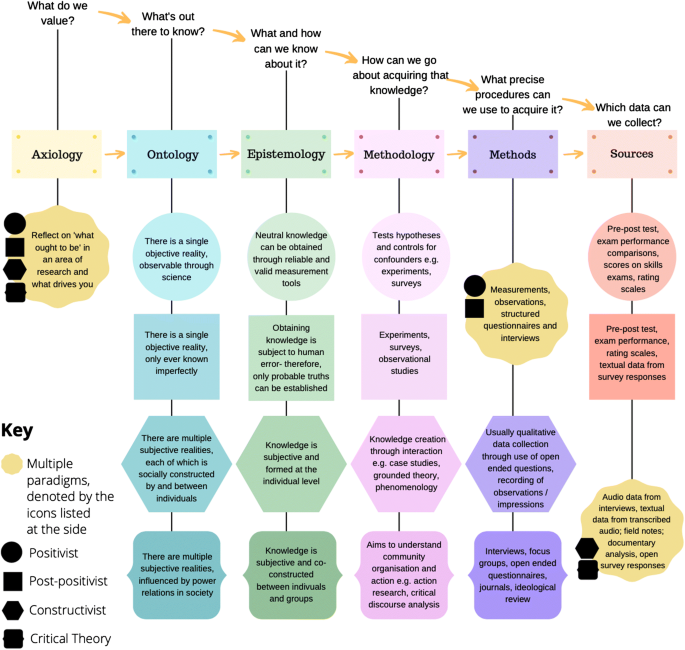